Seq. VIE PM Engine Teardown Observations
Normal Oil Consumption Engine, # 29
Valvoline Test Lab
Engine 29, Normal Oil Cons. Engine
Combustion Chamber Heads - Left
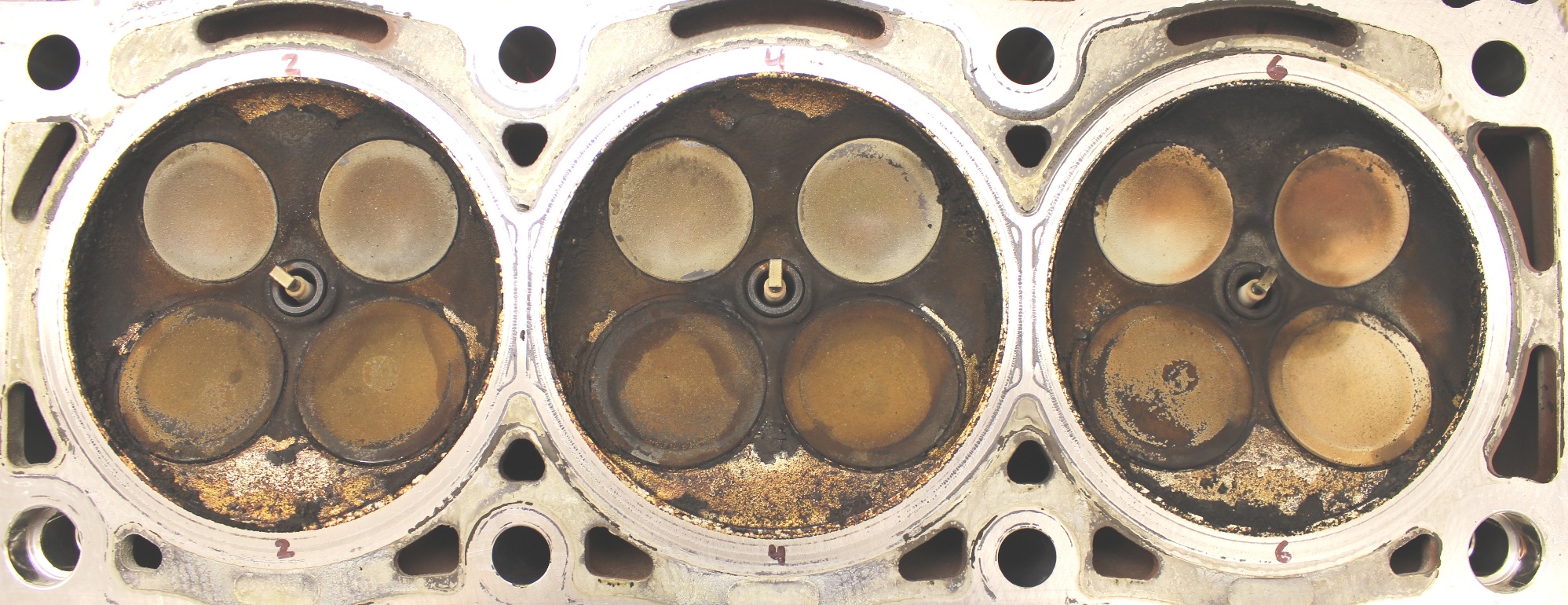 Engine 29, Normal Oil Cons. Engine
Combustion Chamber Heads - Right
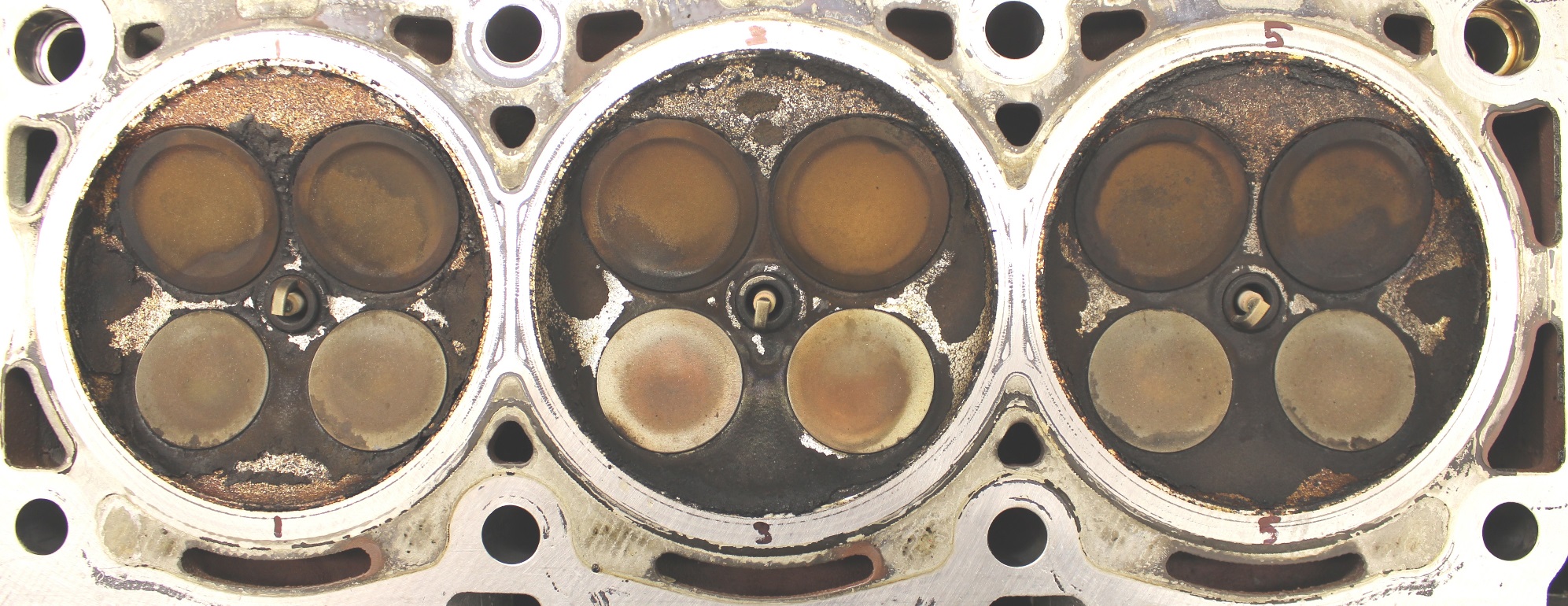 Engine 29, Normal Oil Cons. Engine
Pistons - Thrust Side
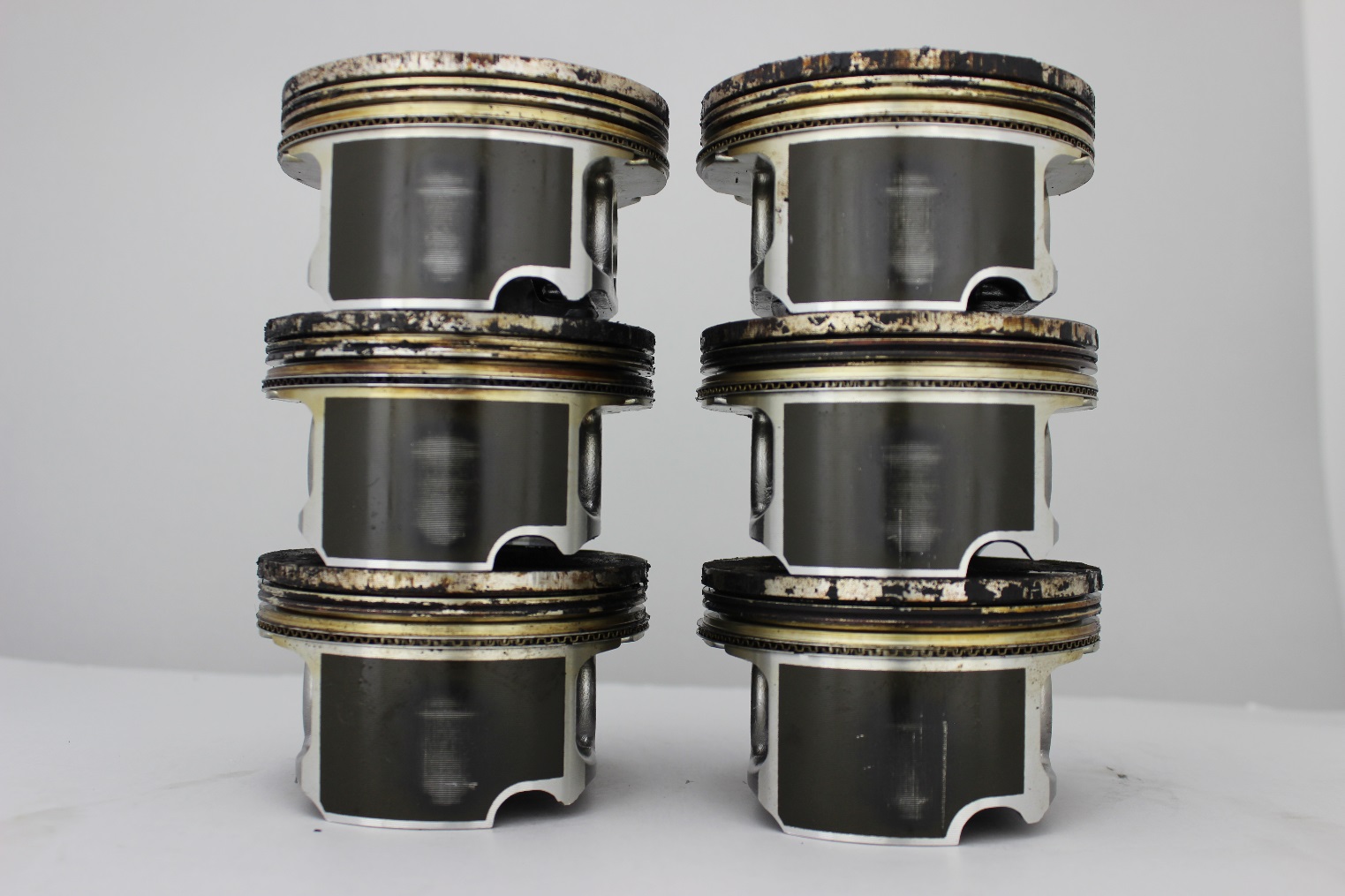 Engine 29, Normal Oil Cons. Engine
Pistons - Top
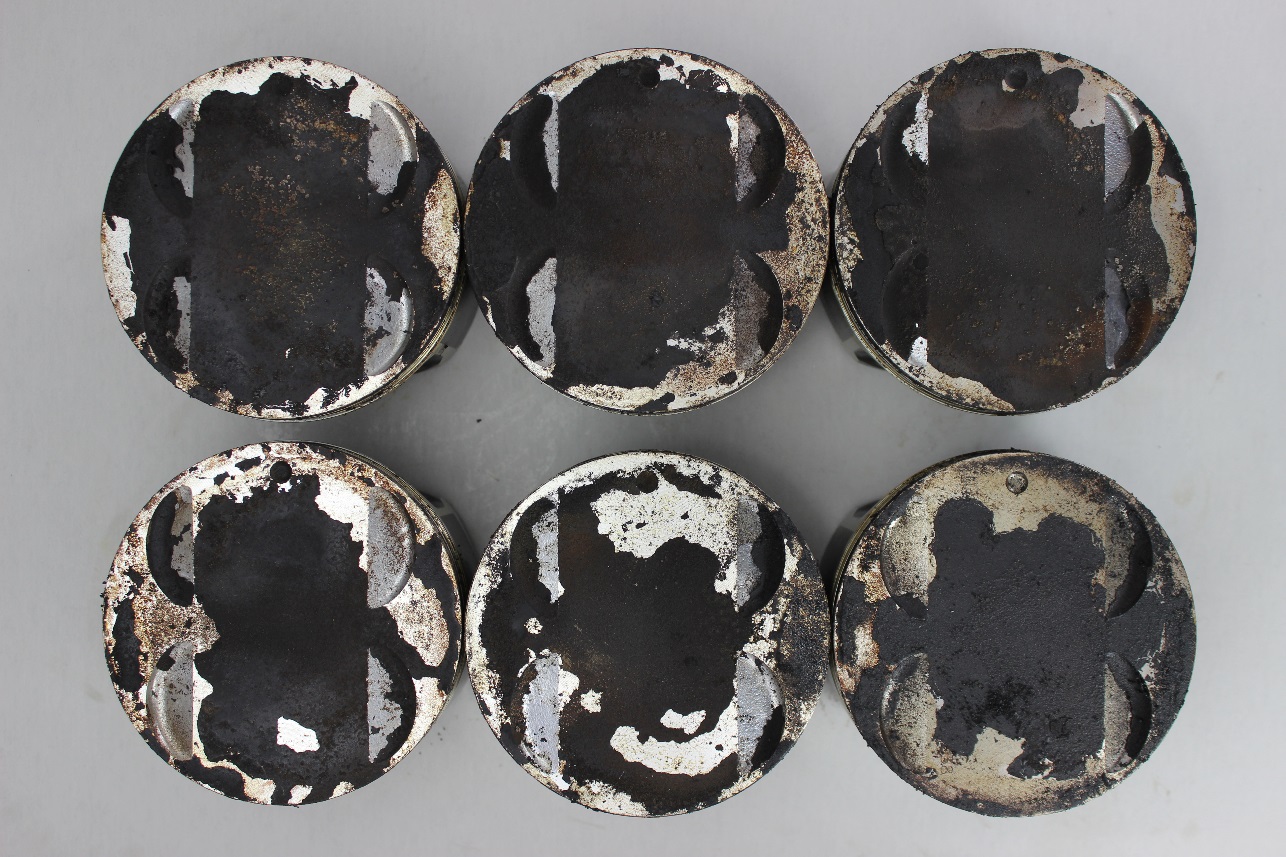 Engine 29, Normal Oil Cons. Engine
Pistons – Top (in cylinder)
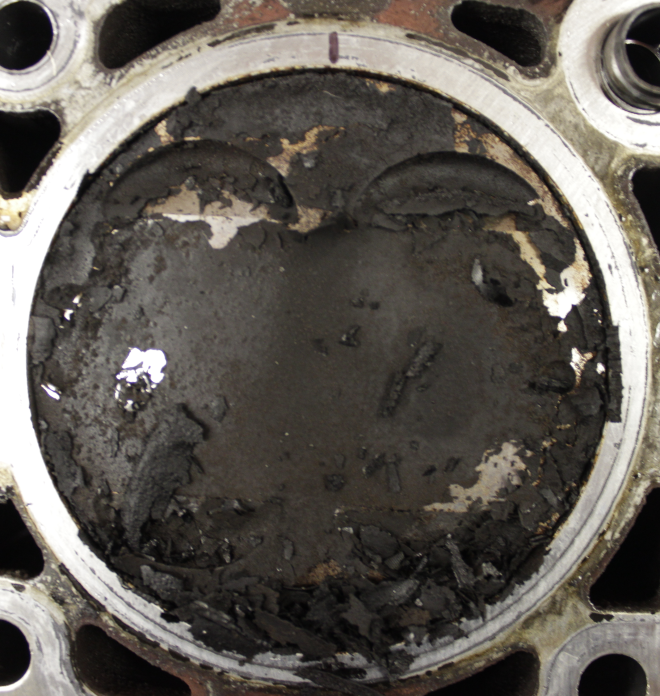 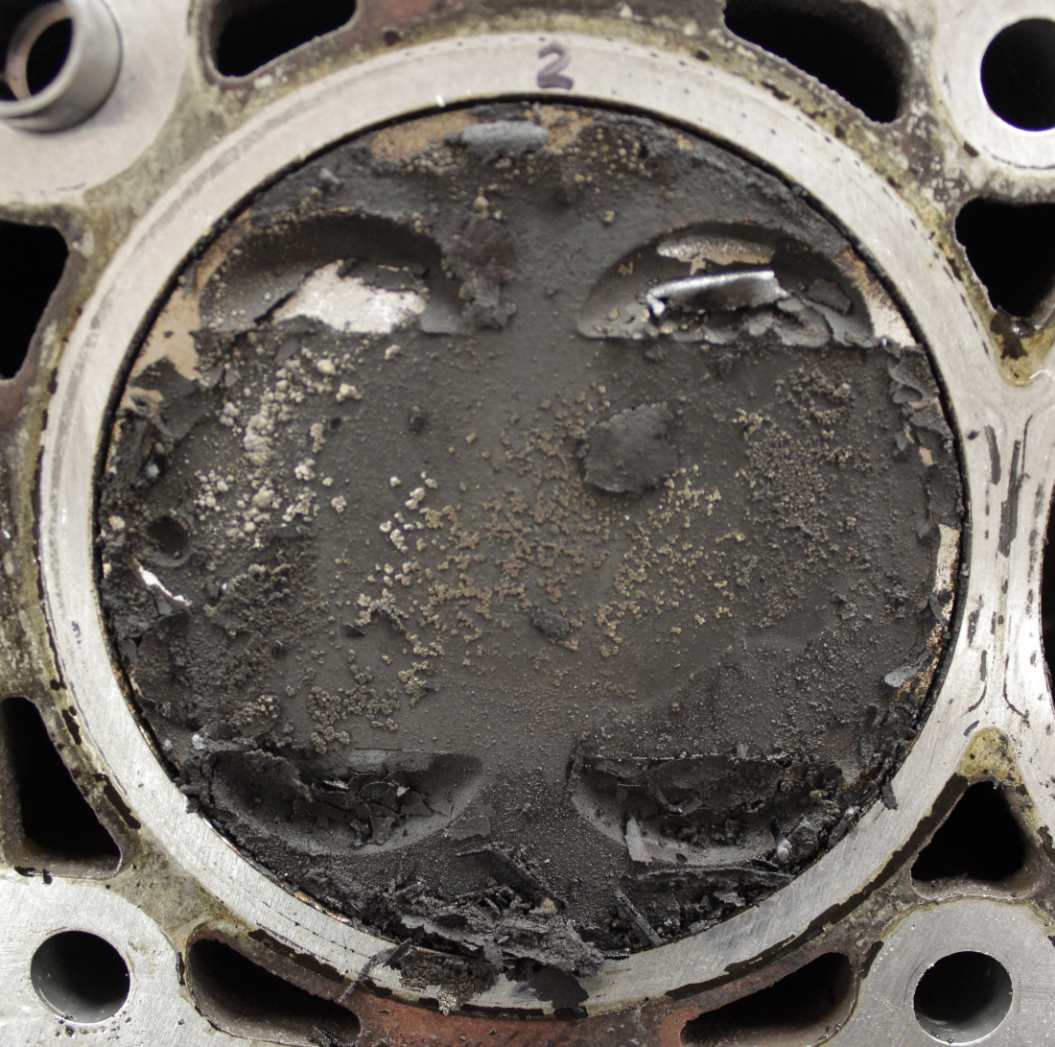 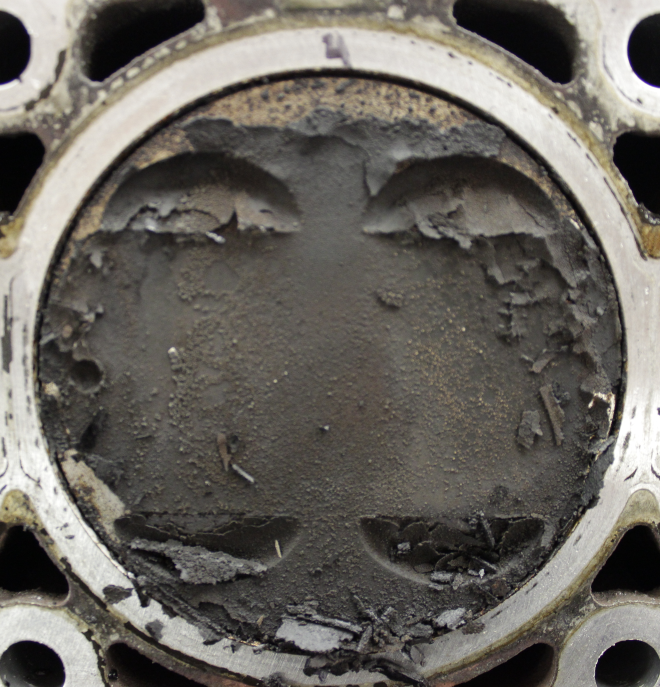 Engine 29, Normal Oil Cons. Engine
Connecting Rod Bearings
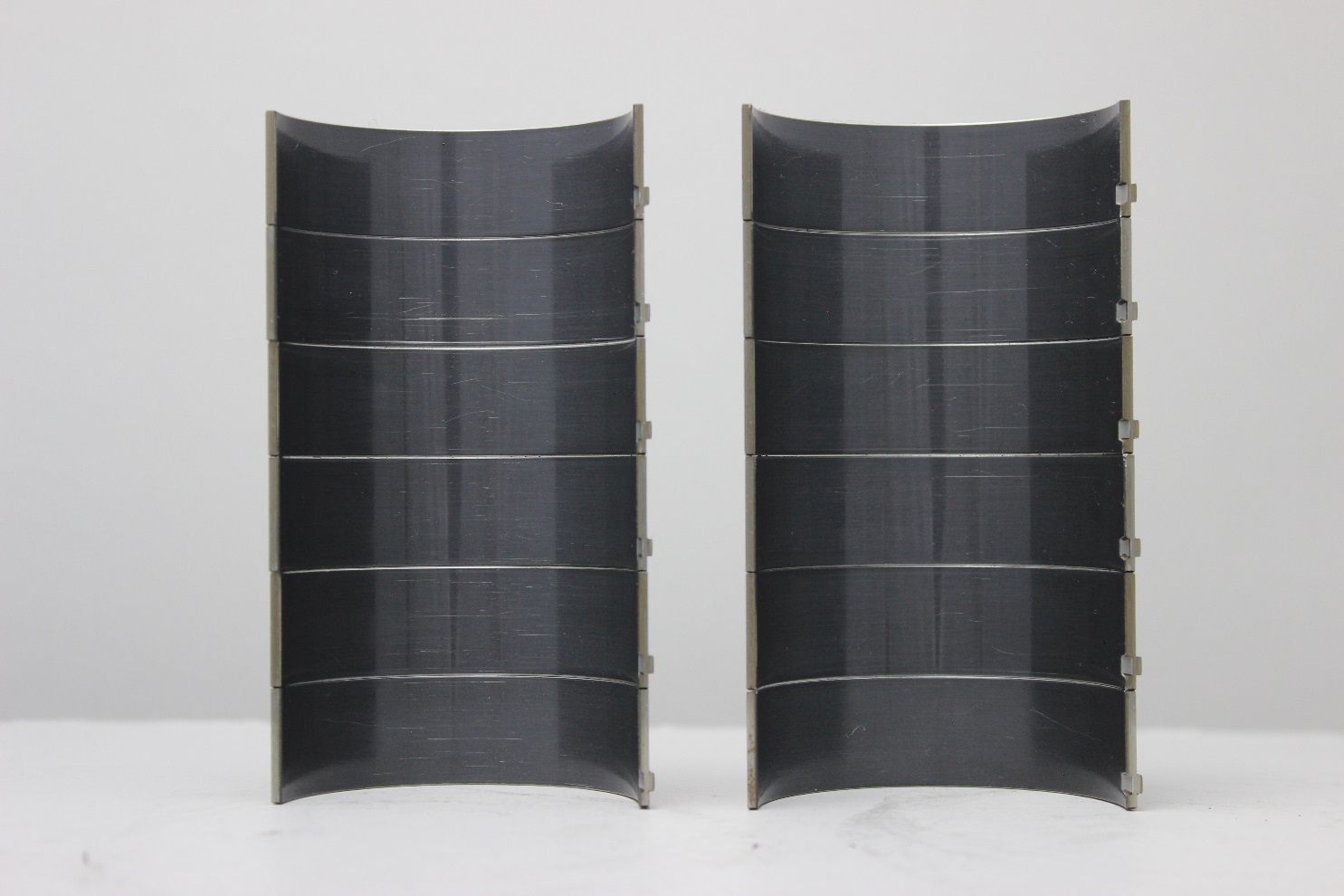 Engine 29, Normal Oil Cons. Engine
Crankshaft Bearings
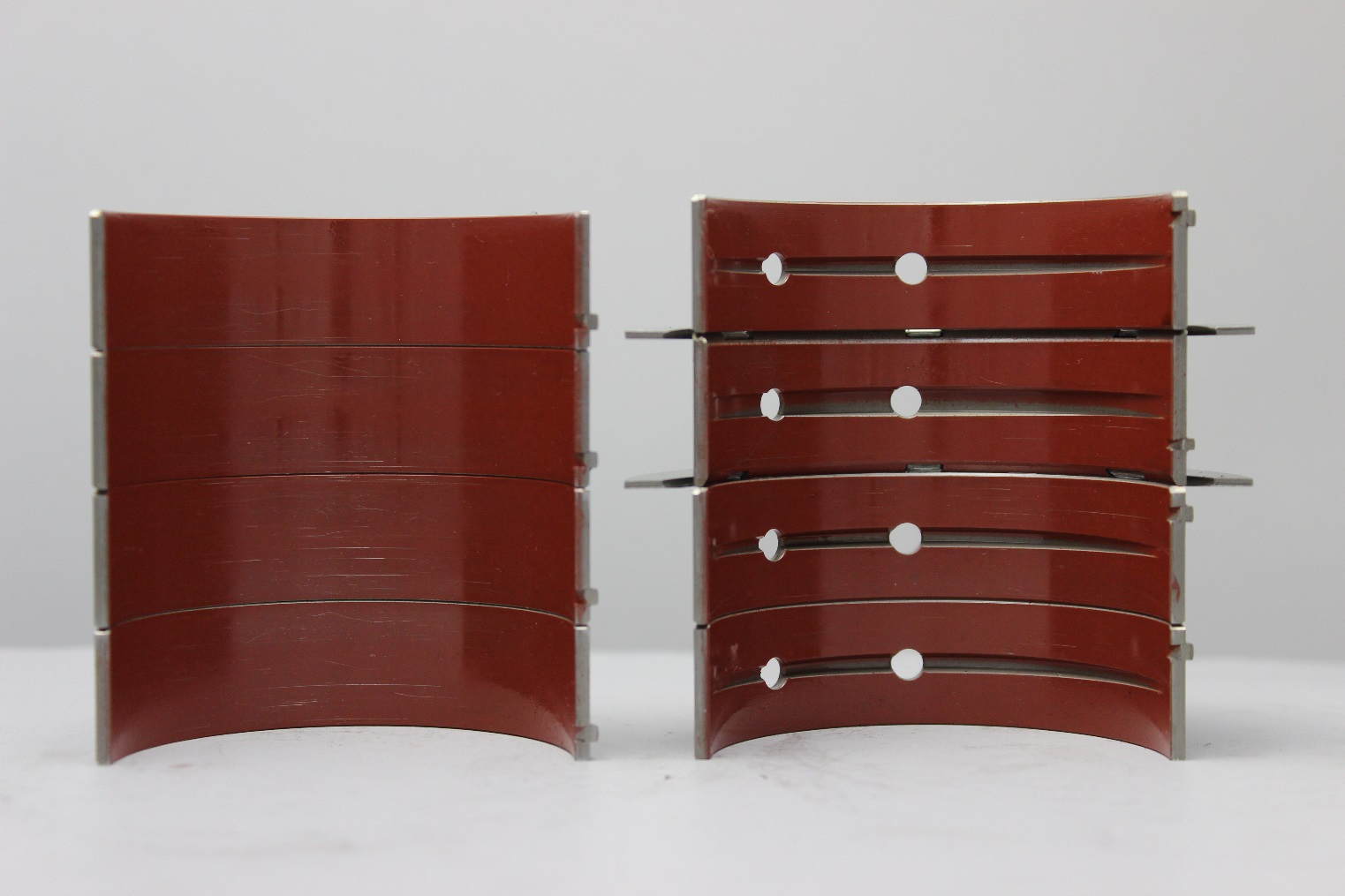 Engine 29, Normal Oil Cons. Engine
Piston Rings
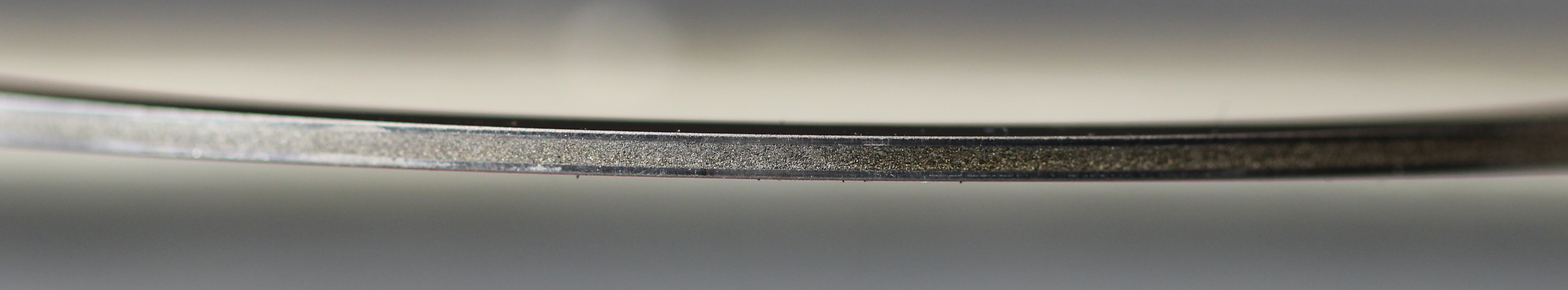 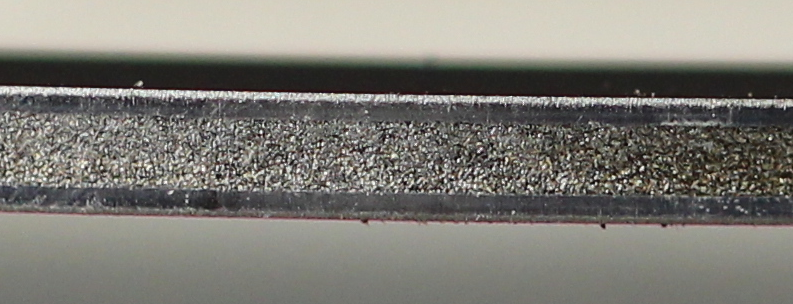 Engine 29, Normal Oil Cons. Engine
Piston Rings Gaps
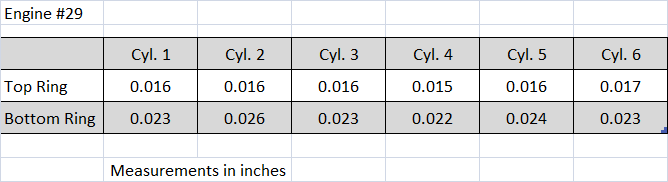 Engine 29, Normal Oil Cons. Engine
Bore polish
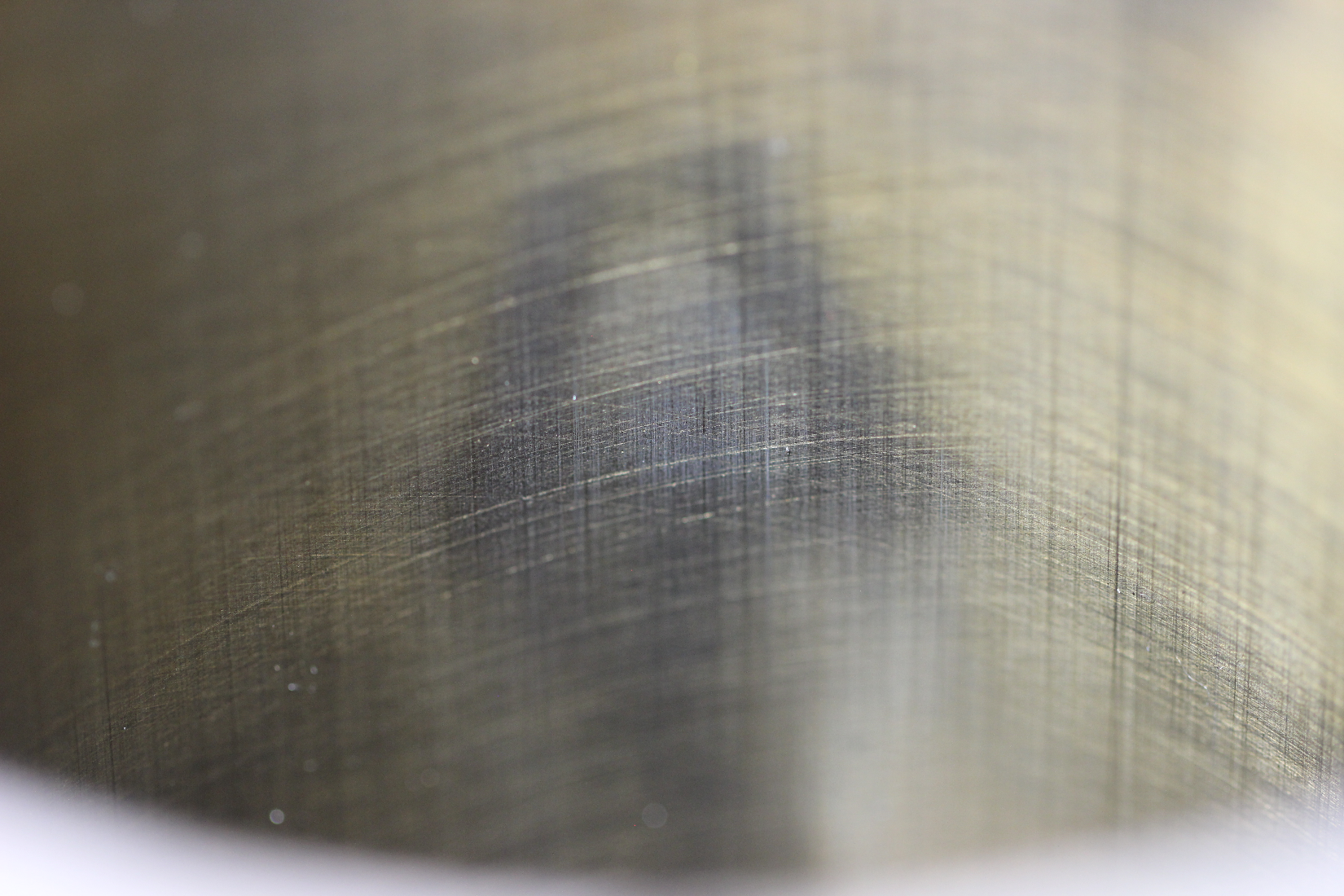 Engine 29, Normal Oil Cons. Engine
Bore Surface finish
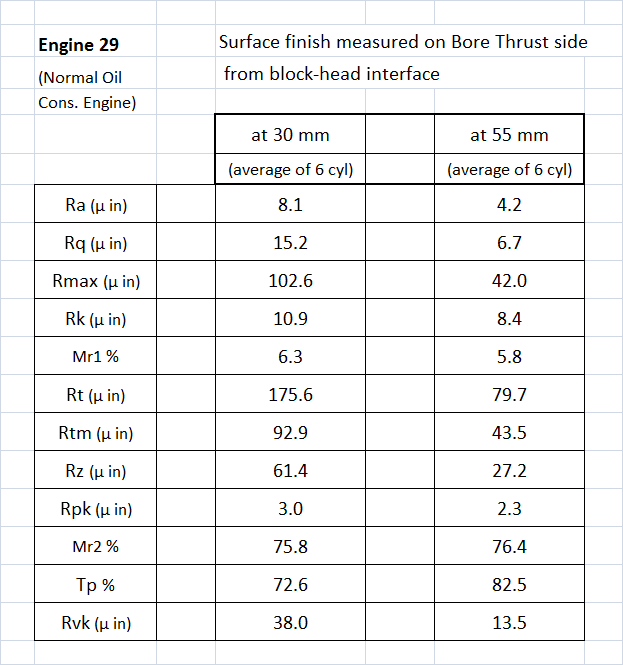